Leading with BricksResearch and Learning Showcase Day – 19 June 2019
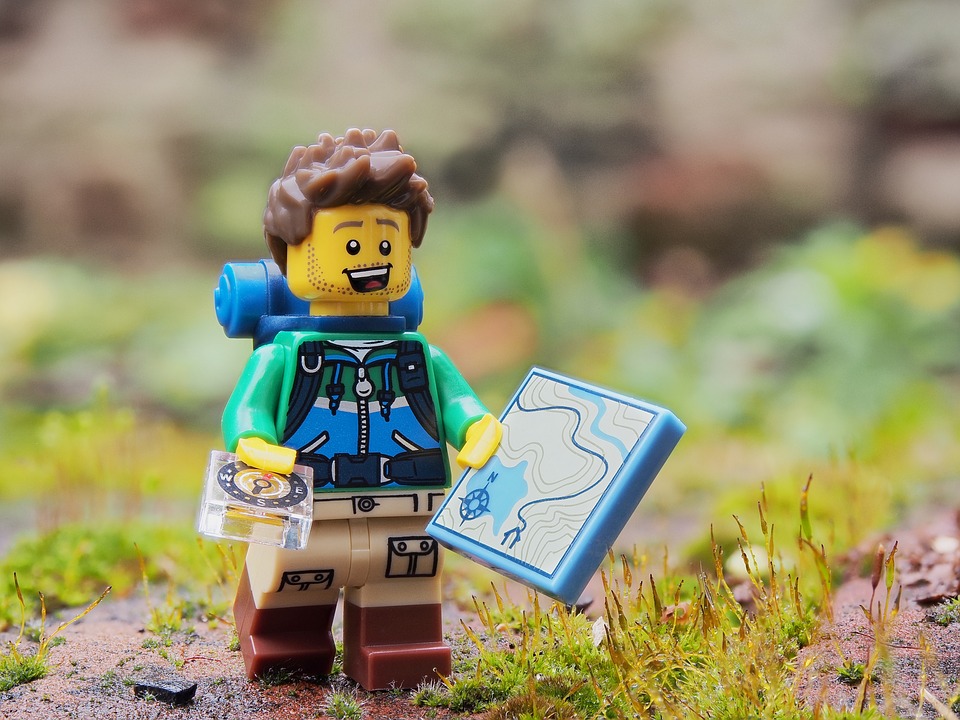 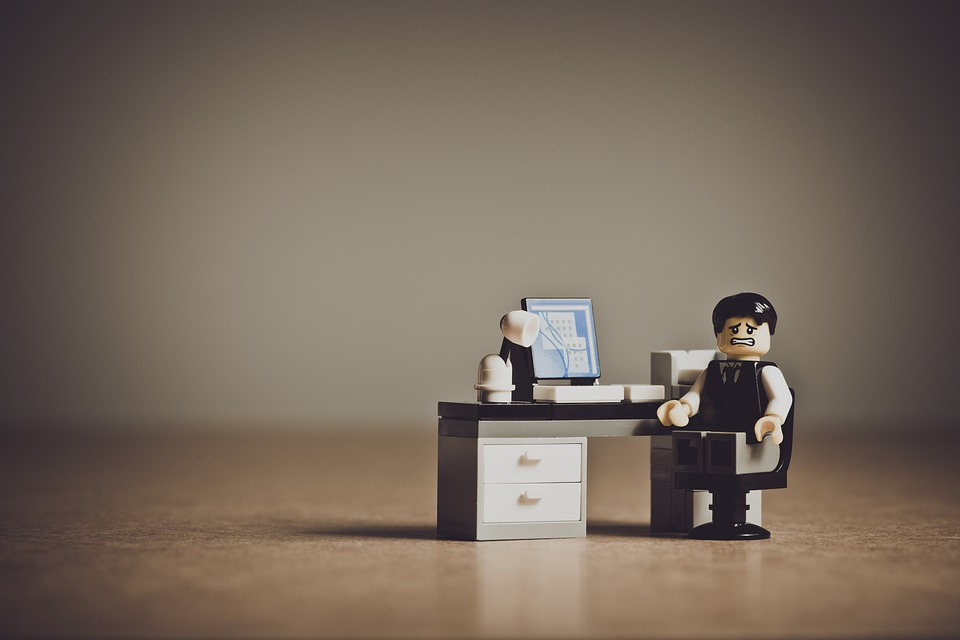 Building a case in entrepreneurial leadership
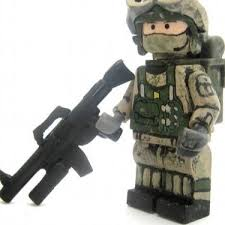 Background:
MoD contract serving three services
Transitioning from military service into entrepreneurship

Outputs:
Increase awareness of entrepreneurial approaches for individuals
Signpost to support for business start-up eg Bright Red Triangle
Podcasts
Teaching and Learning cases
Pedagogical approaches
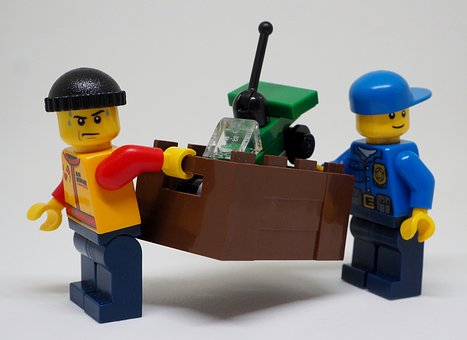 Active Learning
Storytelling
Serious Play
Metaphor
Case studies
By the end, we hope you will be able to:
Develop understanding and practice of building a case study through active learning
‘Have a go’ at building
Explore problem solving through play
Enhance active learning  practice
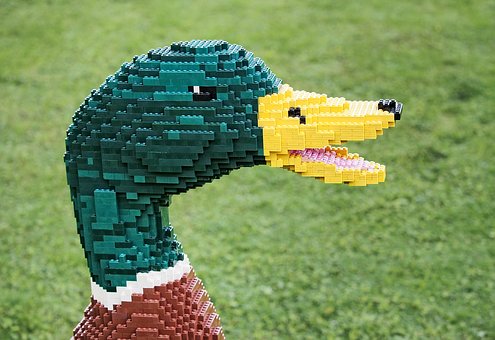 Three-phase play process
Building to stimulate new ideas
Storytelling to share meaning 
Collaborative approaches to problem solving


After Roos, J. and Victor, B., (1999), Towards a new model of strategy-making as serious play, European Management Journal, 17(4), pp.348-355.
Build
LEGO® SERIOUS PLAY®
Have a go …

Build you
Introduce yourself to the group
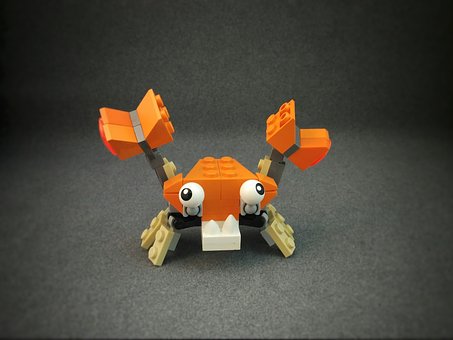 Problem solving
In your groups, produce a model/metaphor that represents one of the sector challenges described on the following slide.
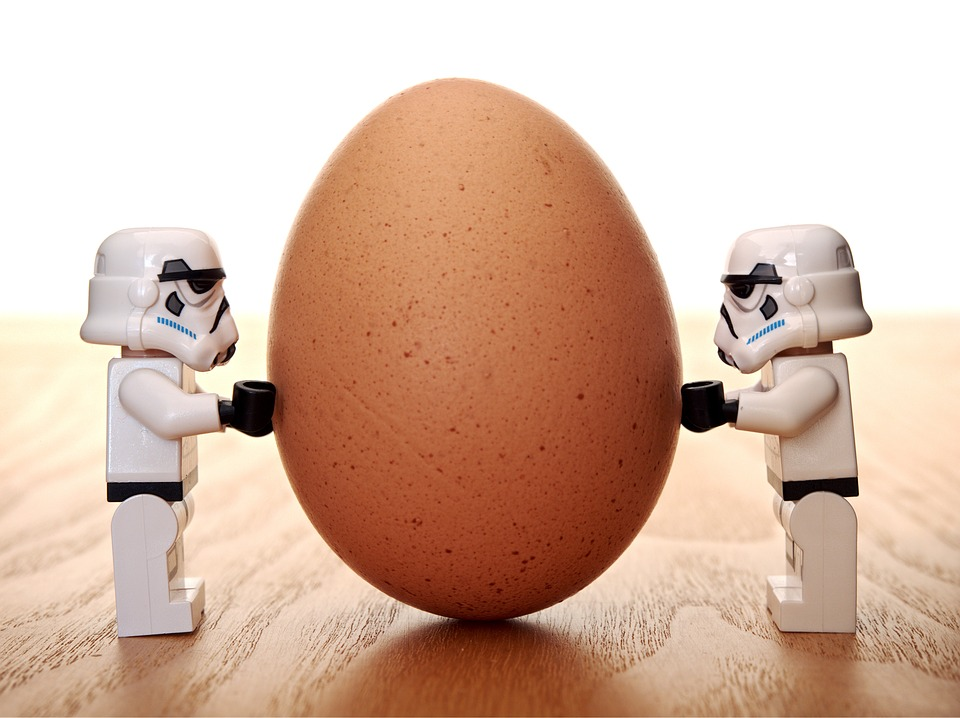 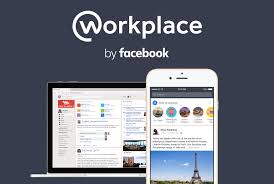 Why not place a photo of your model on Edinburgh Napier workplace?
Why not tweet a photo of your model? 
@  #
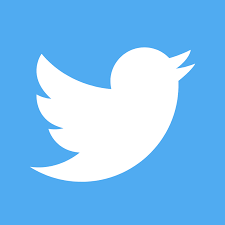 Challenges
How can the HE sector lead on:
tackling retention?
developing the Workforce of the Future?
building digital skills?
reducing the gender gap?